1956. Október 23. – 1956. November 4.
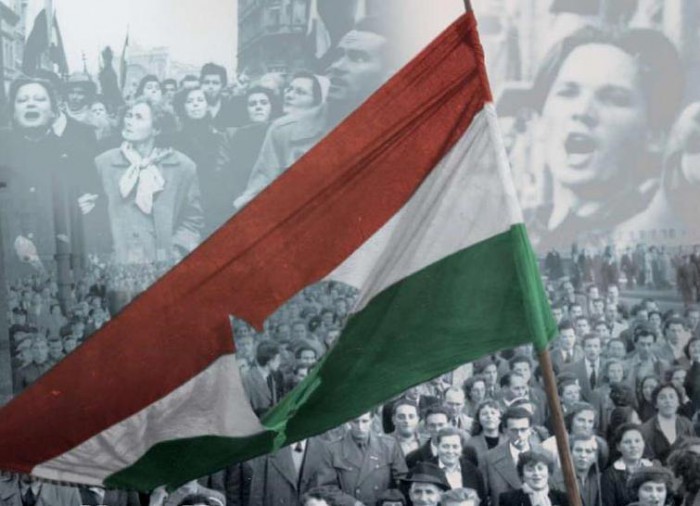 60
Egy kis ország nagy reményekkel
2016. Október 23. – 2016. November 4.
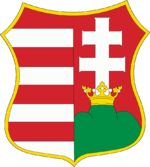 1956 októberében Magyarországon békés tüntetéssel kezdődő, fegyveres felkeléssel folytatódó forradalom bontakozott ki a Rákosi Mátyás nevével összefonódó kommunista diktatúra és a szovjet megszállás ellen. 
az 1956-os forradalom kitörésének napja és a Magyar Köztársaság 1989-es kikiáltásának napja, melyet az 1990. évi XXVIII. törvény iktatott a nemzeti ünnepek sorába.
A forradalom előszobájában
1956.október 6-án újratemették Rajk Lászlót és társait
Október 16-án szegedi egyetemisták a kommunistáktól független ifjúsági szervezetet hoztak létre
Példájukat az ország több egyetemén követték, pl. Műegyetem
Fontosabb követelések:
Szovjet csapatok kivonása
 Szabad választások
 Szólás- és sajtószabadság, Kossuth címer visszaállítása
 Beszolgáltatás eltörlése
 Rákosi felelősségre vonása, Nagy Imre miniszterelnöki kinevezése
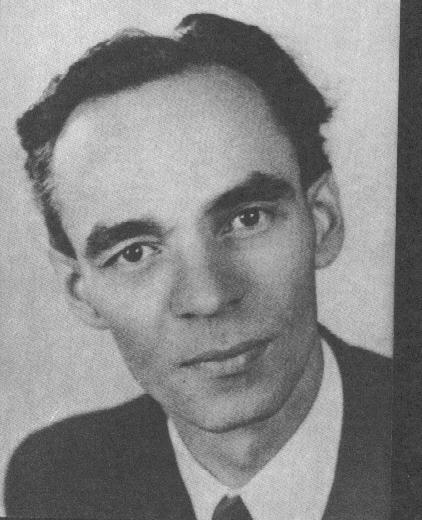 1.sz.
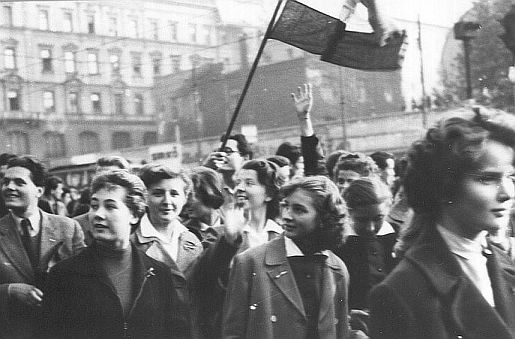 Így kezdődött…
A lengyelországi események hatására az egyetemisták tüntetést szerveztek 1956. október 23-án. 
Izgatottak voltak, kalandvágyóak és  fiatalok, az 1848-as  márciusi ifjakhoz hasonlóan. Még nem is sejtették mit hoz a jövő…
Rákosit a Dunába Nagy Imrét a kormányba!
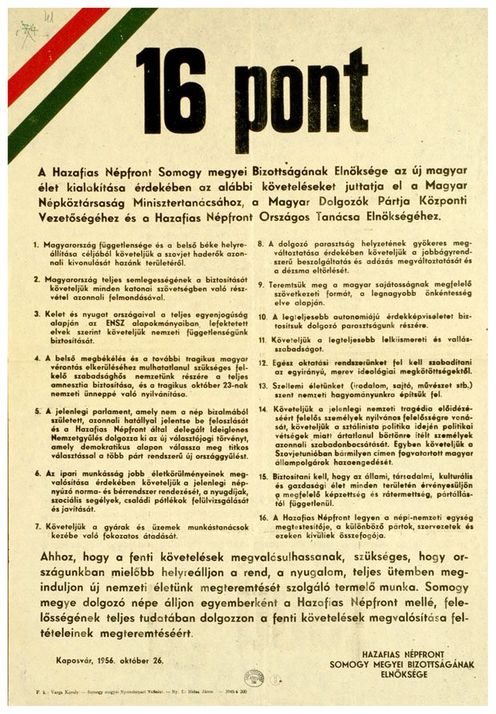 Az egyetemisták fő követelései 
(részletek a 16 pontból)
Többpártrendszer bevezetése
Nagy Imre miniszterelnökké választása
 A szovjet katonák vonuljanak ki az országból
 A Rákosi-csoport tagjait állítsák bíróság elé
 Az igazságtalanul elítéltek rehabilitációja
ÁVH megszüntetése 
Kossuth címer visszaállítása
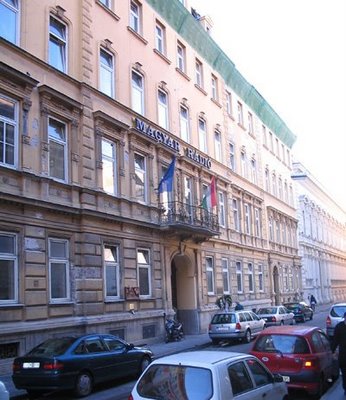 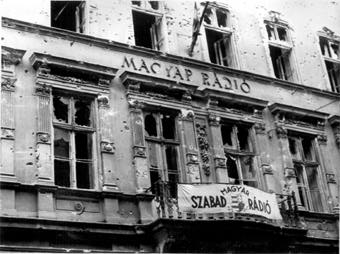 1956. október - november
napjaink
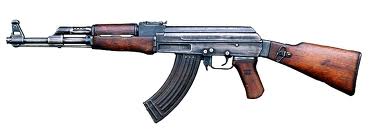 Az első halálos lövés itt érte a békés tüntetőket. Feltörték a közeli fegyverraktárokat és megkezdődött a forradalom. Már nem volt visszaút.
Október utolsó napjai
Október 24.
 Gerő Ernő helyett Kádár Jánost nevezik ki a párt élére.
 Október 25. 
Nagy Imre alakít kormányt
 Kossuth téri mészárlás (közel 100 halott)
 vidéki nagyvárosokban sortüzek (Mosonmagyaróváron a legtöbb  halott)
 ÁVH megszüntetése
 Kossuth címer használata
Fizetések felemelése
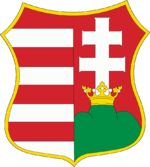 Október 28. 
 Nagy Imre tűzszünetet rendel el
Október 30.
 Köztársaság téri pártszékház elleni támadás
 megkezdődik a szovjet csapatok kivonulása 
 többpártrendszer bevezetése
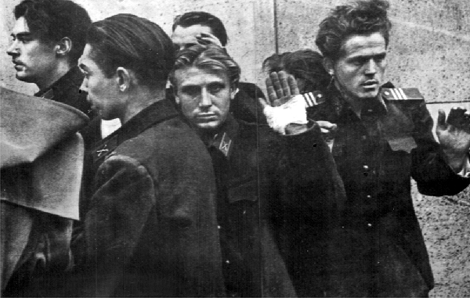 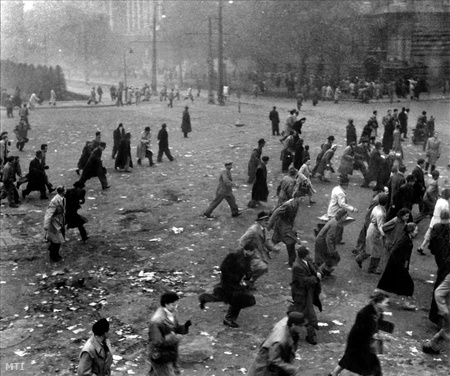 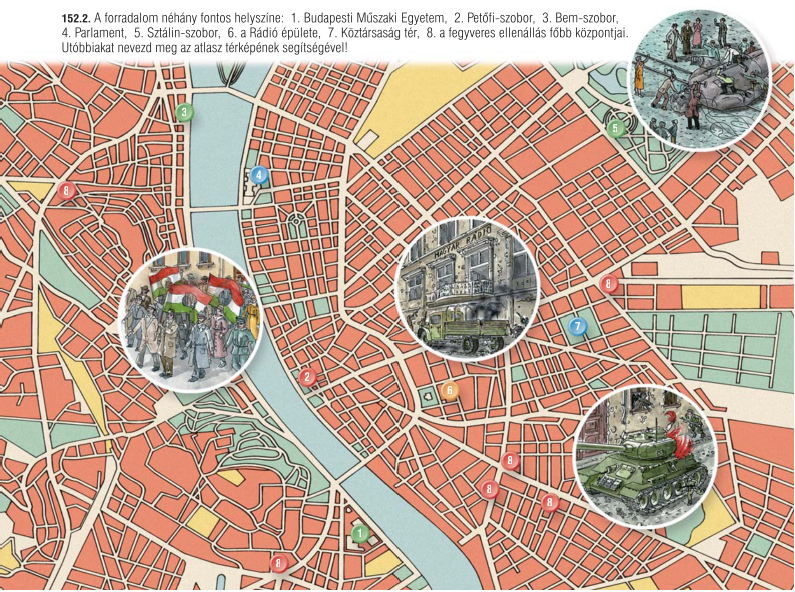 Október 23. néhány fontos színhelye
3
5
Széna tér
4
8
8
Baross tér
7
2
6
8
Corvin köz
8
8
Móricz Zsigmond körtér
1
Tűzoltó utca
Tompa utca
8
Újabb szovjet támadás
Előzmények:
Október 29. – szuezi válság:
Angol-francia-izraeli csapatok megtámadják Egyiptomot.
 A nagyhatalmak  figyelme Szuez felé fordul. 
 Magyarország magára marad.
Forradalmi Munkás-Paraszt Kormány
 Kádár János és Münich Ferenc ellenkormányt alakít
 november 4. Forgószél hadművelet megkezdése, 
  nagy erejű
 szovjet támadás Magyarország ellen
 hősies magyar ellenállás, de nagy a túlerő
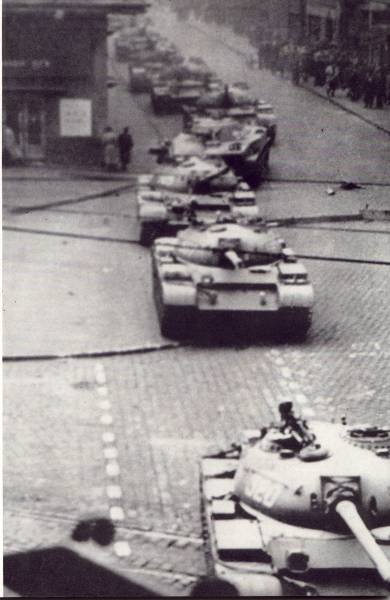 2. sz.
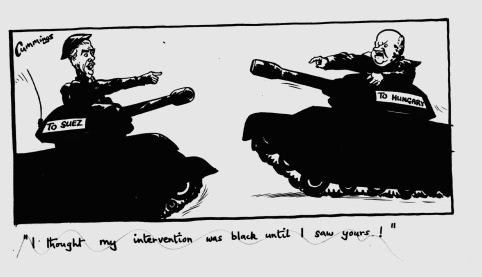 „Azt hittem az én beavatkozásom gonosz, amíg nem láttam a tiéteket. „
Nagy Imre beszéde november 4.
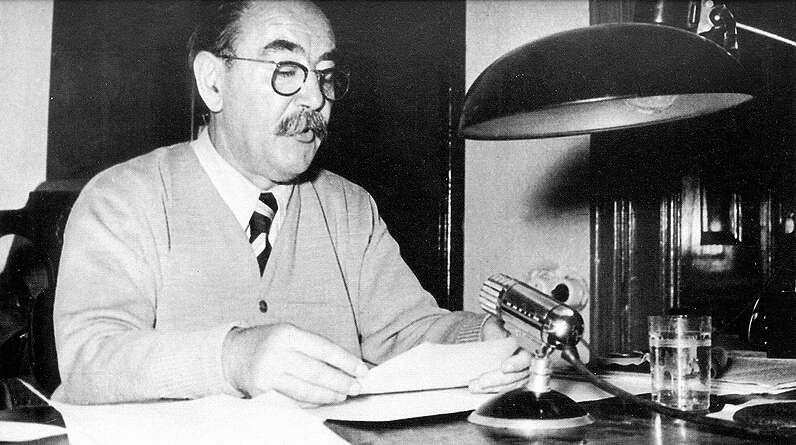 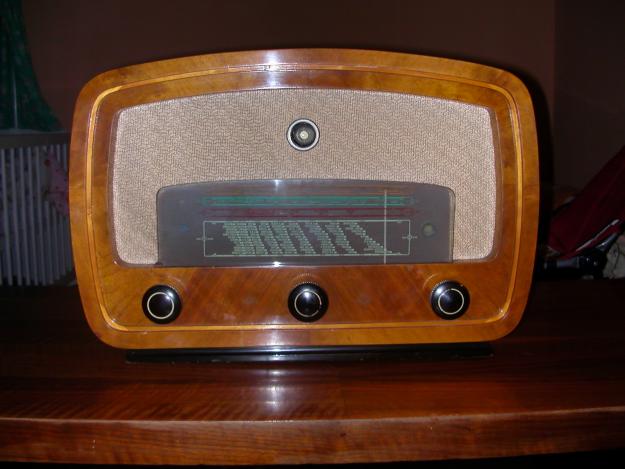 „Itt Nagy Imre beszél, a Magyar Népköztársaság Minisztertanácsának elnöke. 
Ma hajnalban a szovjet csapatok támadást indítottak fővárosunk ellen, 
azzal a nyilvánvaló szándékkal, hogy megdöntsék a törvényes magyar demokratikus kormányt. 
Csapataink harcban állnak.
 A kormány a helyén van. Ezt közlöm az ország népével és a világ közvéleményével.”
A forradalom vége
Nemzetőrség létrejön Király Béla vezetésével
November 1.:
Nagy Imre bejelenti Magyarország kilépését a Varsói szerződésből
 Kinyilvánítja az ország semlegességét
 A harcok megszűnnek
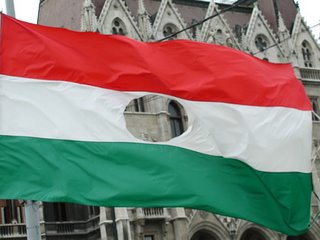 Érdekességek
A távoli Ausztráliában, a melbourne-i olimpián sikerült legyőzni a szovjeteket. A kilenc aranyérem közül , melyet megszereztek a magyar sportolók, egy igazán vérre ment. Vízilabda csapatunk elsöprő győzelemmel szerezte meg a döntőbe jutást a szovjetekkel szemben. Zádor Ervin „véres” fényképe bejárta a világot.
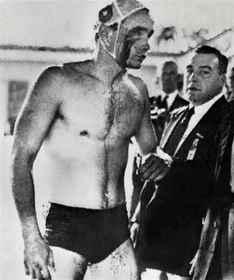 3. sz.
Érdekességek
Hegedűs István öttusázó  1956. október 24-én reggel edzésre sietett a Sportuszodába, amikor az ÁVH-sok lövései közül egy eltalálta. Nem volt ellenálló, csak dolgozni ment… Ő volt a modellje a régi húsz forintosnak.
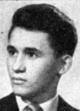 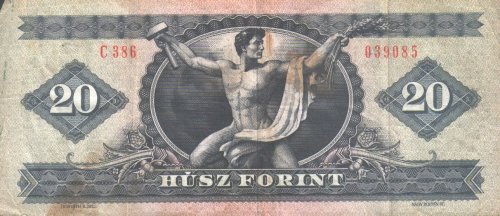 Eger  1956-2016
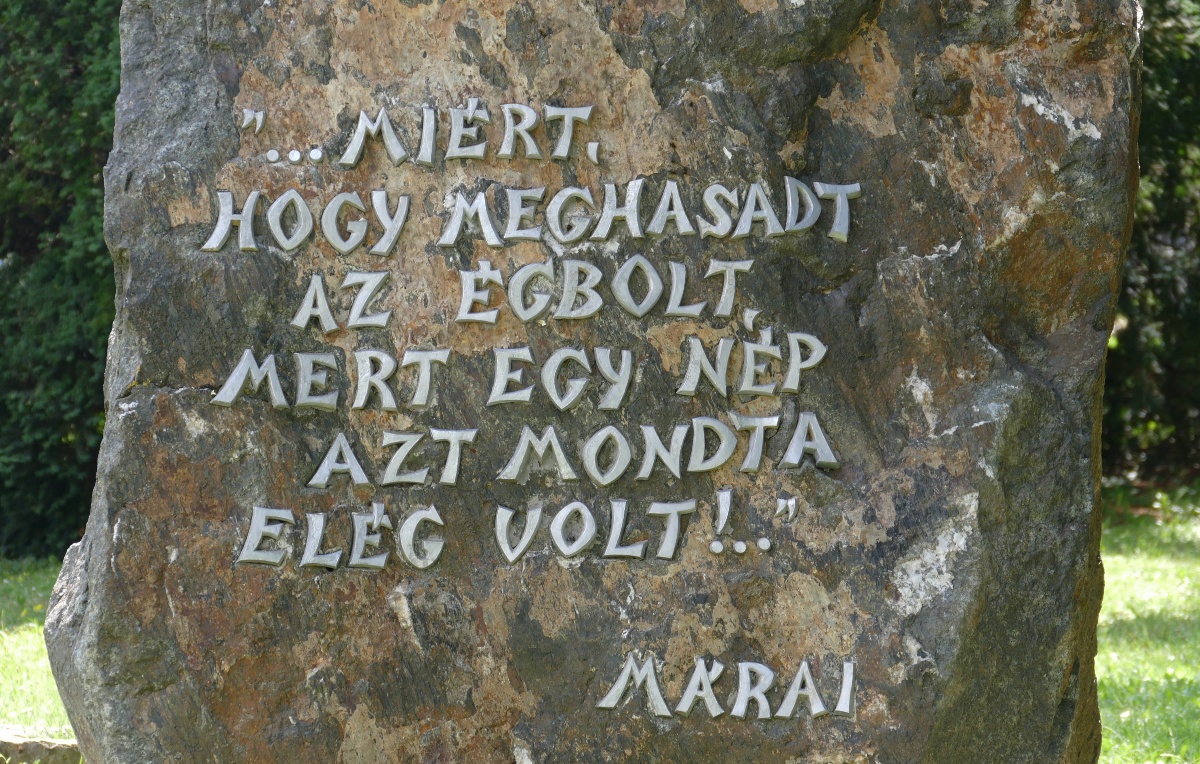 4. sz.
Október 21-én Eger is csatlakozott azokhoz az iskolavárosokhoz, ahol az ifjúság nyíltan fellépett körülményei megjavításáért. 
A helyi újság a következőképp kommentálta az eseményeket:
 „Friss szelek, fényes szelek fújnak. … Áttörték ezek a szelek az Egri Pedagógiai Főiskola vastag falait is, felrázva az ifjúságot…”
Eger - 1956. Október 23.
Több tucat hallgató megalakította a Kossuth Kört, csatlakoztak a Magyar Egyetemisták és Főiskolások Szövetségéhez, október 23-án megválasztották a vezetőiket. 
Október 24-én és 25-én este demonstrációkat tartottak a belvárosban. A megmozdulások szervezésében élen jártak a Dobó Gimnázium és az Egri Pedagógiai Főiskola tanárai, diákjai. Sapkájukra nemzeti színű szalagot tűztek ki, és a nemzeti függetlenséget követelő jelszavakat, rigmusokat skandáltak.
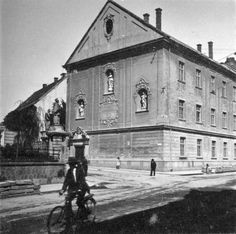 Október 26-án már nagyszabású tüntetések voltak Egerben
Ledöntötték a Népkertben lévő szovjet katonai szobrot és a Nagytemplom mögötti szovjet katonai emlékművet, a Líceum tetejéről eltávolították a vörös csillagot, a nyomdában forradalmi kiáltványokat, röplapokat nyomtattak.
Megkezdődött a főiskolások ellátása védelmi fegyverekkel, mely a nemzetőrség szervezésének kezdetét jelentette. Október 27-én több teherautóval munkások érkeztek Borsod megyéből Egerbe, akik radikalizálták az itteni helyzetet, megalakult Eger Városvédelmi Bizottsága. Délután a városi pártbizottság épületénél lövöldözés alakult ki. Elfoglalták az ÁVH épületét is.
október 28.
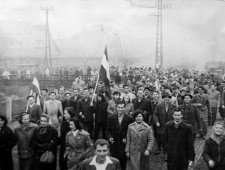 Megalakult a Nemzetőrség Ideiglenes Védelmi Parancsnoksága, a színház épületében létrejött Eger Város Forradalmi Nemzeti Tanácsa. 
A város forradalmi központjából, a líceum épületéből főiskolai hallgatók Szabad Eger Rádió néven független rádióadást sugároztak.
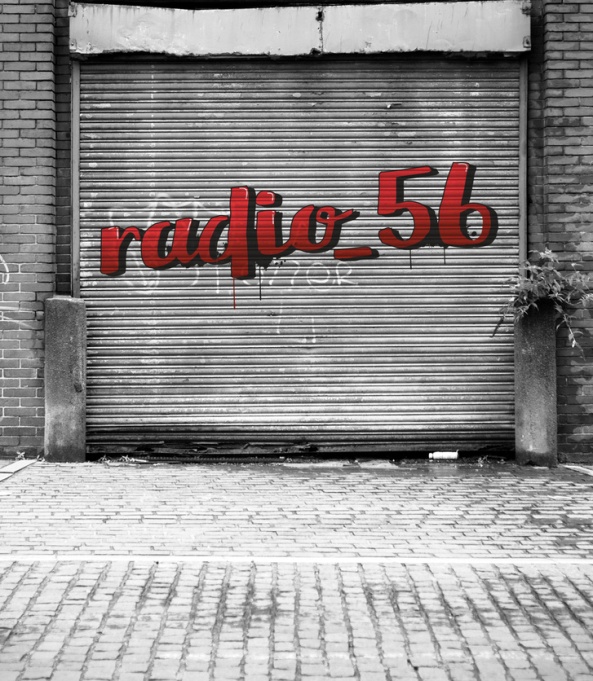 November 6. Ostromállapot
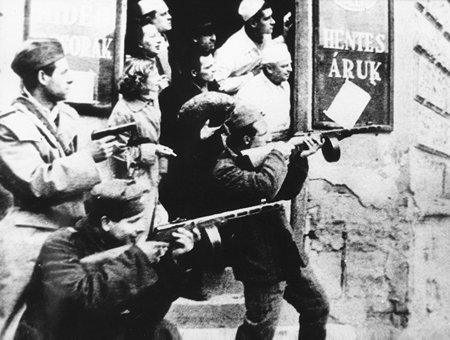 A szovjet hadsereg 1956. november 4-én délutántól kezdődően szállta meg a megyét. A csapatok Mezőkövesd irányából közelítették meg Egert, és a késő délutáni órákban harminc harckocsival vonultak be a városba. A páncélosok többször végig dübörögtek a város szűk, történelmi utcáin. A szovjet katonai parancsnokság a rendőrség Klapka utcai épületében rendezkedett be, s átvette a város irányítását. November 6-án az idegen megszállók ostromállapotot rendeltek el a városban.
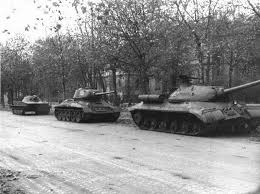 1956. december 10-én
Emléktáblát helyeztek el a Gárdonyi Géza Színház épületén. A tábla arra emlékeztet, hogy ezen a helyen tüntettek a forradalom eszméiért. 
A dohánygyári asszonyok vezetésével érkezett az idegen elnyomás ellen tüntető tömeg a Hatvanas ezred emlékműhöz, amikor szovjet harckocsikat vezényeltek ki a területre. Az egri nők kezükben égő gyertyával állták el az utat, farkasszemet nézve a tankokkal, s akkor sem mozdultak, amikor azzal fenyegették meg őket, hogy tűzparancsot adnak ki. 
A harckocsik végül a Szvorényi út felé hagyták el a teret. A hős egri nők cselekedetükkel történelmet írtak, de nem kaptak érte tapsot, nevük sincs márványtáblába vésve. Bizonyították ugyanakkor: helyén volt a szívük.
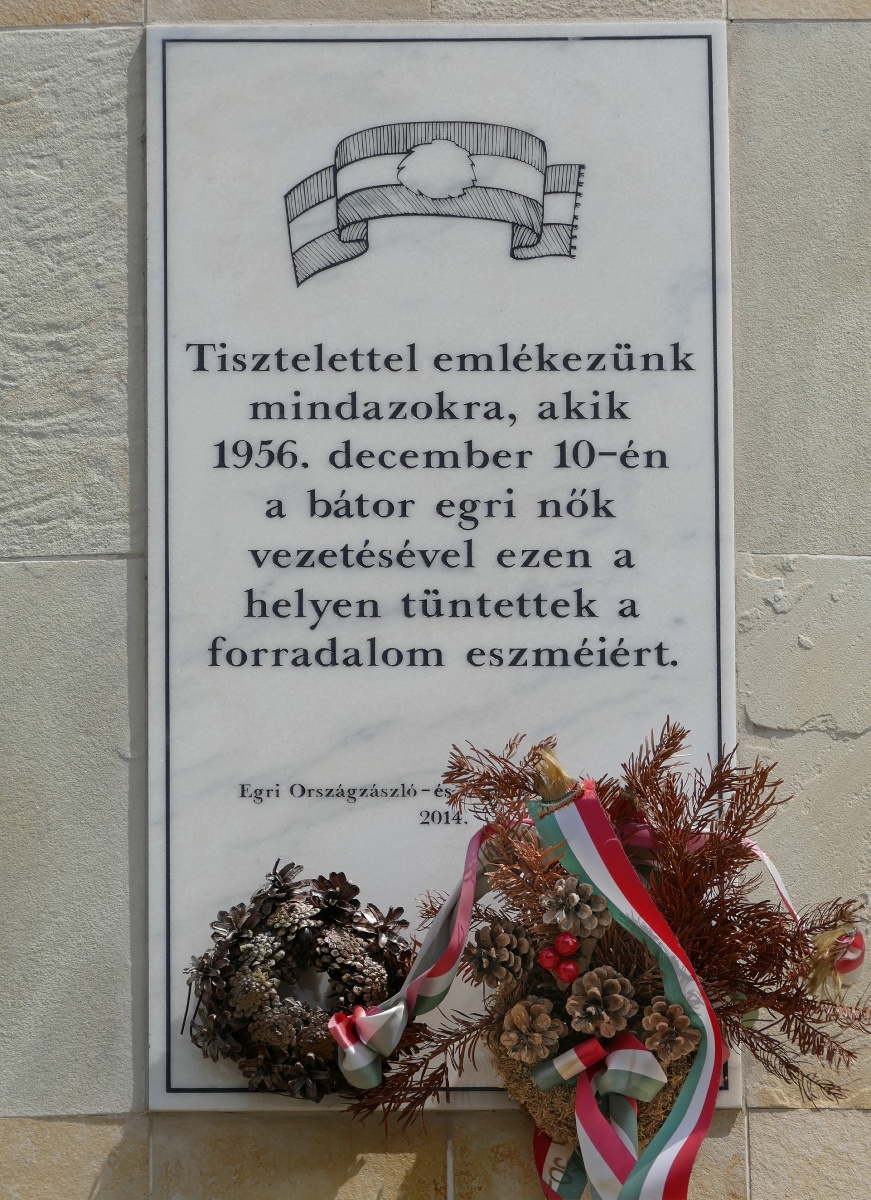 5. sz.
1956. december 12-én
A sortűz áldozatainak pontos száma egyébként ma sem ismert, különböző források szerint 9-16 ember halt meg az egri utcán, a sebesültek száma pedig 22 és 30 között volt. A vérbe fojtott tüntetést az emberi jogok napja alkalmából tartott sztrájk keretében rendezték.
 A 48 órás munkabeszüntetést eredetileg a Budapesti Munkástanácsok kezdeményezték, az akcióhoz pedig csatlakozott Eger lakosságának a többsége is.
A sztrájk második napján a Széchenyi utcán 200-300 békés tüntető vonult fel, amikor az egri, illetve az időközben a megyeszékhelyre vezényelt füzesabonyi karhatalmista alakulat tagjai géppisztolyokkal a tömegbe lőttek.
6. sz.
Emlékezzünk! 60 éve történt…
Eger, Törvényház u. 2.
7. sz.
Egerben az 1956-os olimpia lyukas zászlója
Ausztráliai magyarok jóvoltából két különlegességgel gyarapodott az egri sportmúzeum: az 1956-os melbourne-i olimpia lyukas magyar zászlójával, és az azt felváltó lobogóval. (2009. július)
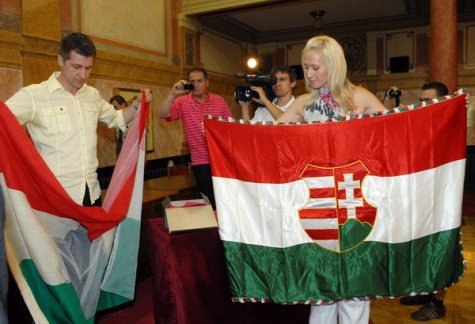 A forradalom nemzetközi utóhatása
A magyar forradalommal szemben megnyilvánuló nemzetközi szolidaritás nyomán a befogadó közösségek minden magyar kivándorlót politikai menekültnek, üldözöttnek tekintettek. Úgy vélték, hogy a szovjet kommunista terror elől menekülő szabadságharcosok a nyugati mentalitás számára legfontosabb érték, a szabadság érdekében tették kockára az életüket. Erkölcsi kötelességüknek érezték, hogy a kiérkező „fáradt hősöket” bőkezű gondoskodással, barátként fogadják.
Felhasznált irodalom
Horváth Péter: Történelem 8. az általános iskolások számára. Bp.: OFI, 2016.
Renn Oszkár: Itt a földön is… (Tűnődések és imádságok). Eger, 2012.  Levéltári dokumentumok másolatai
http://www.rubicon.hu/magyar/oldalak/sortuzek_1956a/ 2016.10.10.
 Cseh Zita: Az 1956-os forradalom eseményei Egerben /az előzményektől a szovjet megszállásig/ http://friendsofhungary.hu/1956-10-23-emlekezes-az-1956-osforradalomra-interju-miska-janossal/ 2016.10.01.
http://mult-kor.hu/cikk.php?id=15841 2016.01.10.
 http://www.tveger.hu 2016.04.04
http://tortenelemcikkek.hu/node/159 2016.04.04
http://eger.wikimapia.org/ 2016.04.04
https://hu.wikipedia.org/wiki/1956-os_forradalom#Forr.C3.A1sok 2016.10.19.
Kedves 7-8. osztályos diákok!
Az 1956-os forradalom és szabadságharc 60. évfordulójának a tiszteletére 
történelmi csapatversenyt hirdet iskolánk humán munkaközössége.

Nevezési határidő: 2016. október 26. (21 óra)

Nevezés módja: küldjetek a tinodipalyazat@gmail.com címre egy fényképet a csapatról,
 mely egy egri 1956-os emlékhelyet (táblát) is ábrázol a háttérben. 
A fájl neve a csapat neve legyen ékezet nélkül, pl.: Petofikor.jpg, 

A csapatverseny ideje: 2016. november  15.
Egy csapat: 4 fő.

Felkészüléshez javasolt felhasználni az alábbiakat: 

 a 8. osztályos történelem tankönyvet(bármelyik megfelel)
az iskolai könyvtár kiállítását és Garancz András-  Füge Zénó: 60 éve történt pályamunkáját:
http://tinodi-eger.hu/public/uploads/seink-nyomaban-garancz-andris-fuge-zeno56-8a-2016_573d899ae8a47.pdf
Szabadon választott szakirodalom.